Anatomy of Female Urogenital System And Clinical Application
Assistant professor
Dr. shaymaa Kadhim
GENITAL PROLAPSE
Common complaint of elderly woman
Mostly in post menopausal and multiparous women
In prolapse straining causes protrusion of vaginal walls at vaginal orifices
Extreme cases uterus may be protrude
Normal axis
Axis of the uterus and vagina: anteverted and anteflexed
PELVIC SUPPORTS
PELVIC FLOOR 
Comprises 
Pelvic diaphragm
Endopelvic fascia
Perineal membrane
Perineal body
PELVIC DIAPHRAGM
Uterine ligaments
PERINEAL BODY
The pelvic structures are divided into 3 compartments : 
Anterior : urethra /bladder 
Middle : uterus/vault 
Posterior : rectum/anus
Levels of support of uterusDeLancey's three levels of support
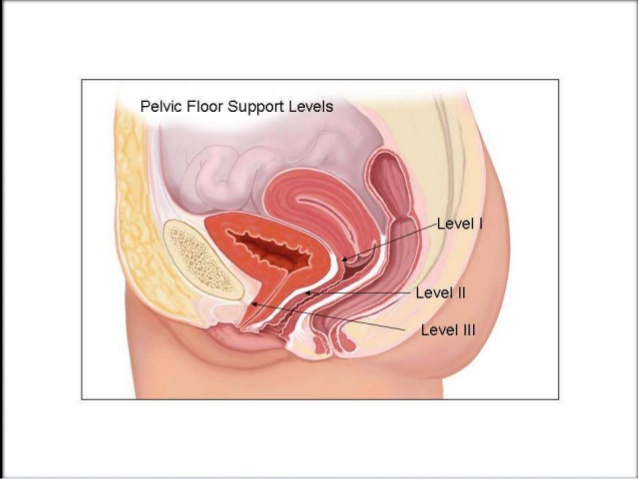 3 levels
Level 1 (suspensory axis)
Level I-  Uterosacral and cardinal ligaments 
support the uterus and vaginal vault.
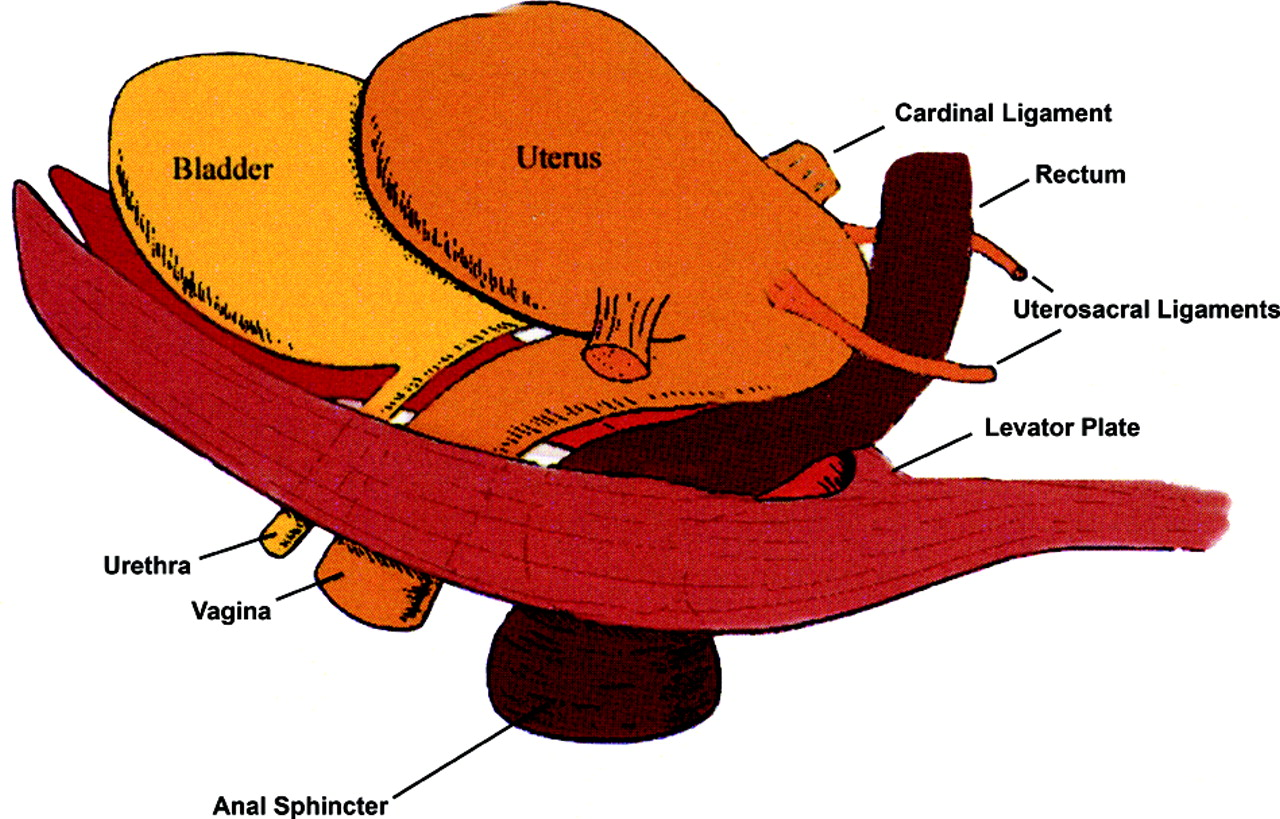 Round ligament
(mackenrodts lig / transverse/lateral cevical cervical ligament at the base of broad lig with uterine A & V
Defects in level 1
Uterovaginal UV prolapse
Enterocele
Vault prolapse
Level 2 (attachment axis)
Level II- Pelvic fascias and paracolpos 
Fascial septae connects mid vagina to the pelvic sidewalls 
Anteriorly
Pubocervical 
Posteriorly
Rectovaginal facia
which connects the vagina to the white line on the lateral pelvic wall through arcus tendinous
Defects in level2
Paravaginal & para rectal defects
Level 3 (fusion axis )
Level III-Levator ani muscle 
supports the lower one-third of vagina.

Anteriorly 
Urethra
Urogenital diaphragm
Pubis 
 laterally
Levator ani fascia
Posteriorly
Perineal body
Etiology
birth injury 
Prolonged bearing down in the second stage 
Delivery of a big baby 
Rapid succession of pregnancies 
Lack of rest in peuperium 
Peripheral nerve injury
raised intra-abdominal pressure 
Surgeries 
Congenital
prolapse of menopausal age when the pelvic floor muscles
d/t oestrogen deficiency and decreased collagen content in fascias atonicity and asthenia
Causes related to child birth
Birth injury
Raised intra abdominal pressure
chronic bronchitis, 
large abdominal tumours or 
obesity 
Smoking, 
chronic cough and 
constipation
Prolapse in unmarried or nulliparous women
spina bifida occulta and 
split pelvis
Collagen vascular diseases
Surgeries
Abdominoperineal excision of the rectum and 
radical vulvectomy 
Operations for stress incontinence such as Stamey and Pereyra operations
Classification of prolapse
Cystocele
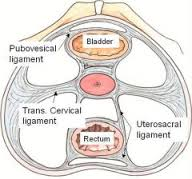 the vesical and vaginal fasciae are thinned out and fail to support the bladder, so that the bladder prolapses with the anterior vaginal wall.
Urethrocele
When the urethra along with the lower one-third of the anterior wall prolapses (failure of pubocervical ligament 

Rare 

stress incontinence
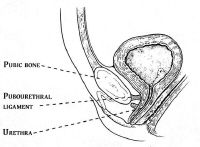 Signs
Assessment of prolapse
In lithotomy position
Look for stress incontinence on a full bladder
patient is asked to strain / perform valsalva manoeuvre
Stress incontinence 
Vulva examined for perineal laceration 
Three compartments evaluated separately;
decubitus ulcer
Per speculum examination
Pelvic floor muscles
Pubococcygeus part of levator ani assessed at 4  and 8o’clock position 
Perineal body 
Rectal examination – tone of anal sphincter
Lab investigations
Hb 
Urine examination,Urine culture,Xray,ECG
High vaginal swab in cases of vaginitis
RFT in long standing prolapse
Urodynamic investigations in case of incontinence
USG to pelvic mass and hydronephrosis
IVP }massive prolapse
CT/MRI}
Differential diagnosis
Vulval cyst or tumour
Cysts of anterior vaginal wall
Urethral diverticula
Congenital elongation of cervix
vaginal portion of the cervix is elongated and
no vaginal prolapse. 
deep fornices
Cervical fibroid polyp
Chronic inversion
COMPLICATIONS OF PROLAPSE
Kinking of ureter with resulting renal damage 
Surgical injury to ureter
Urinary tract infection (chronic) in large cystocele with residual urine

decubitus ulcer and keratinisation pigmentation
if ring pessary is left in over a long period malignancy
Prophylaxis
Antenatal physiotherapy ,relaxation exercises, attention to weight gain and anaemia
Proper supervision and management of second stage of labour
A generous episiotomy
Low forceps delivery if there is delay in second stage
Suture perineal tear 
Postnatal exercises and physiotherapy
early postnatal ambulation
Adequate spacing of births
Avoid multiparity
Prophylatic HRT in postmenopausal women
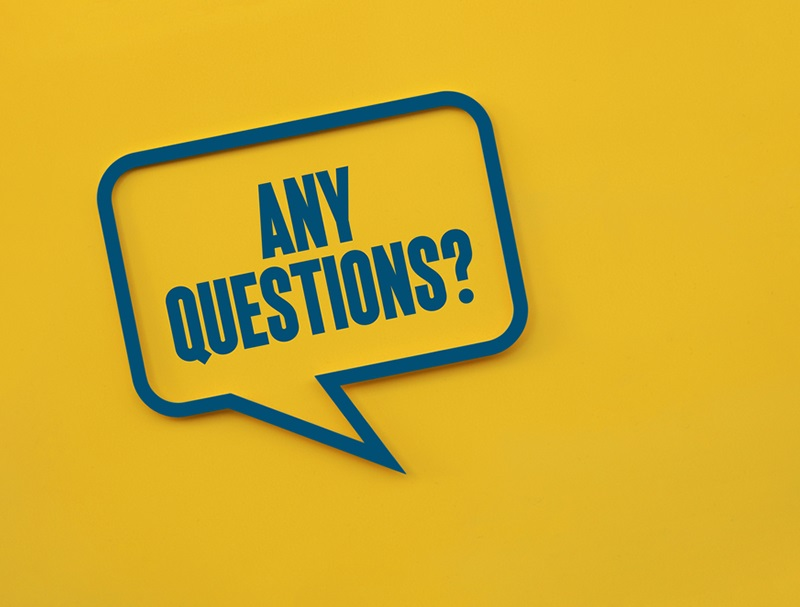 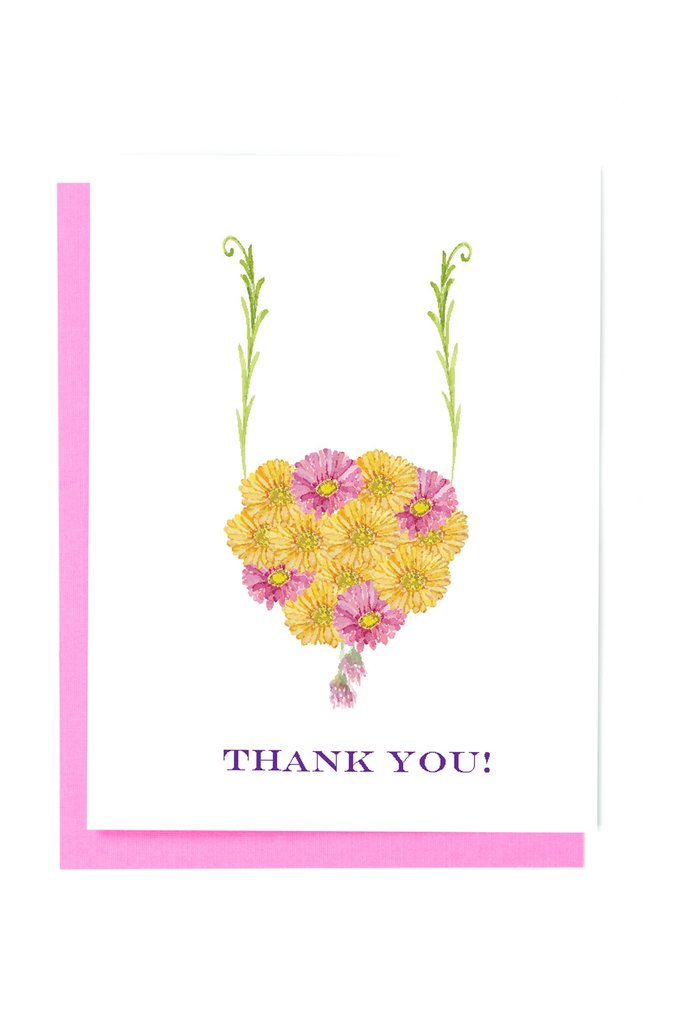